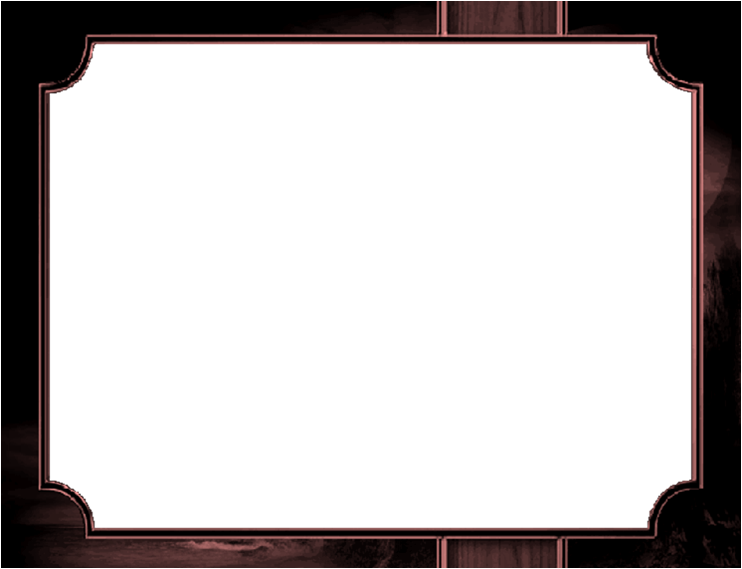 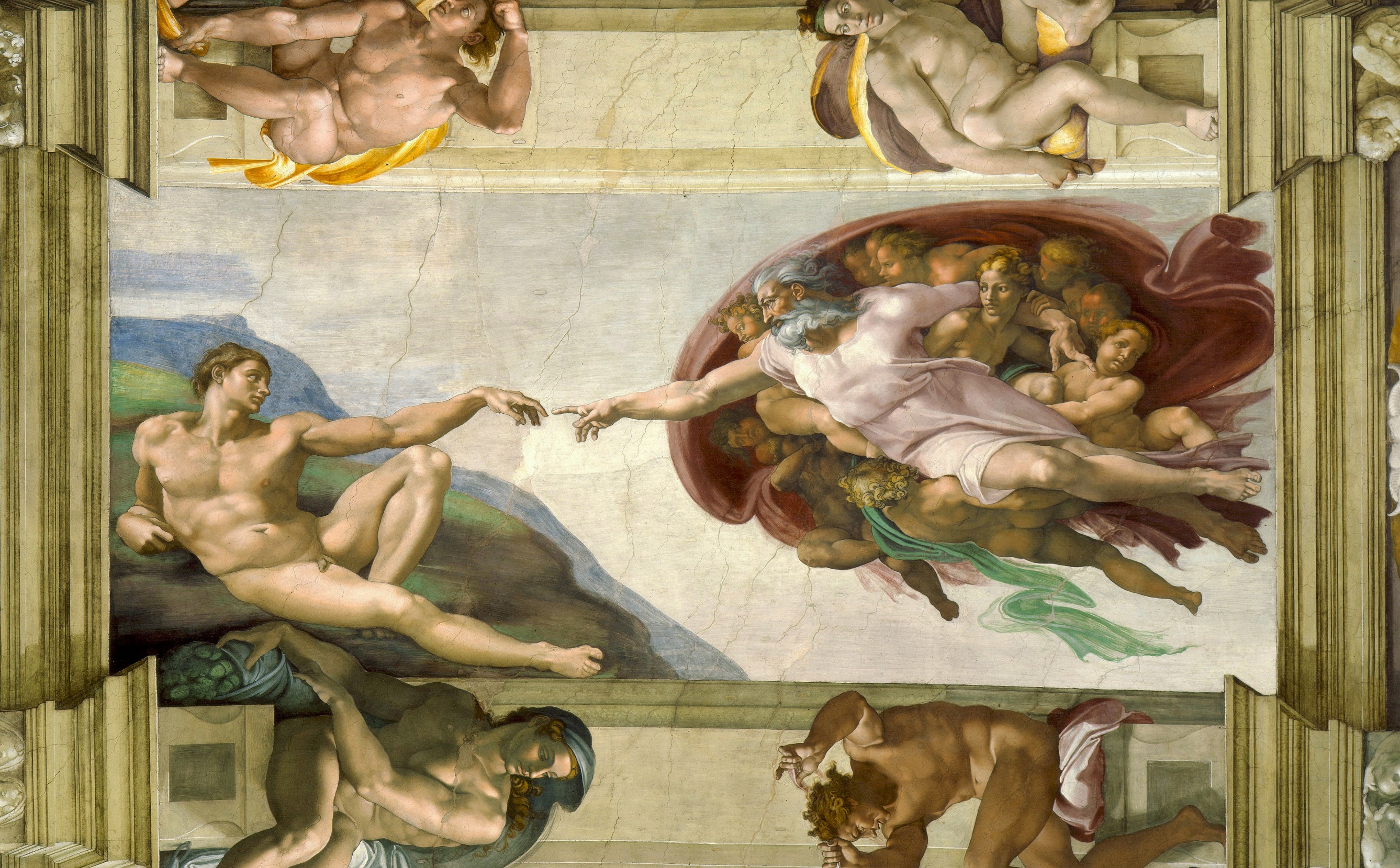 PRIMER MOMENTO METODOLÓGICO
VER CON LOS OJOS DE DIOS PADRE
(MARCO DE LA REALIDAD)
Objetivo Específico
Evaluar el trabajo pastoral de nuestras instancias y la incidencia de las Asambleas Diocesanas en ellas y su entorno social y eclesial.
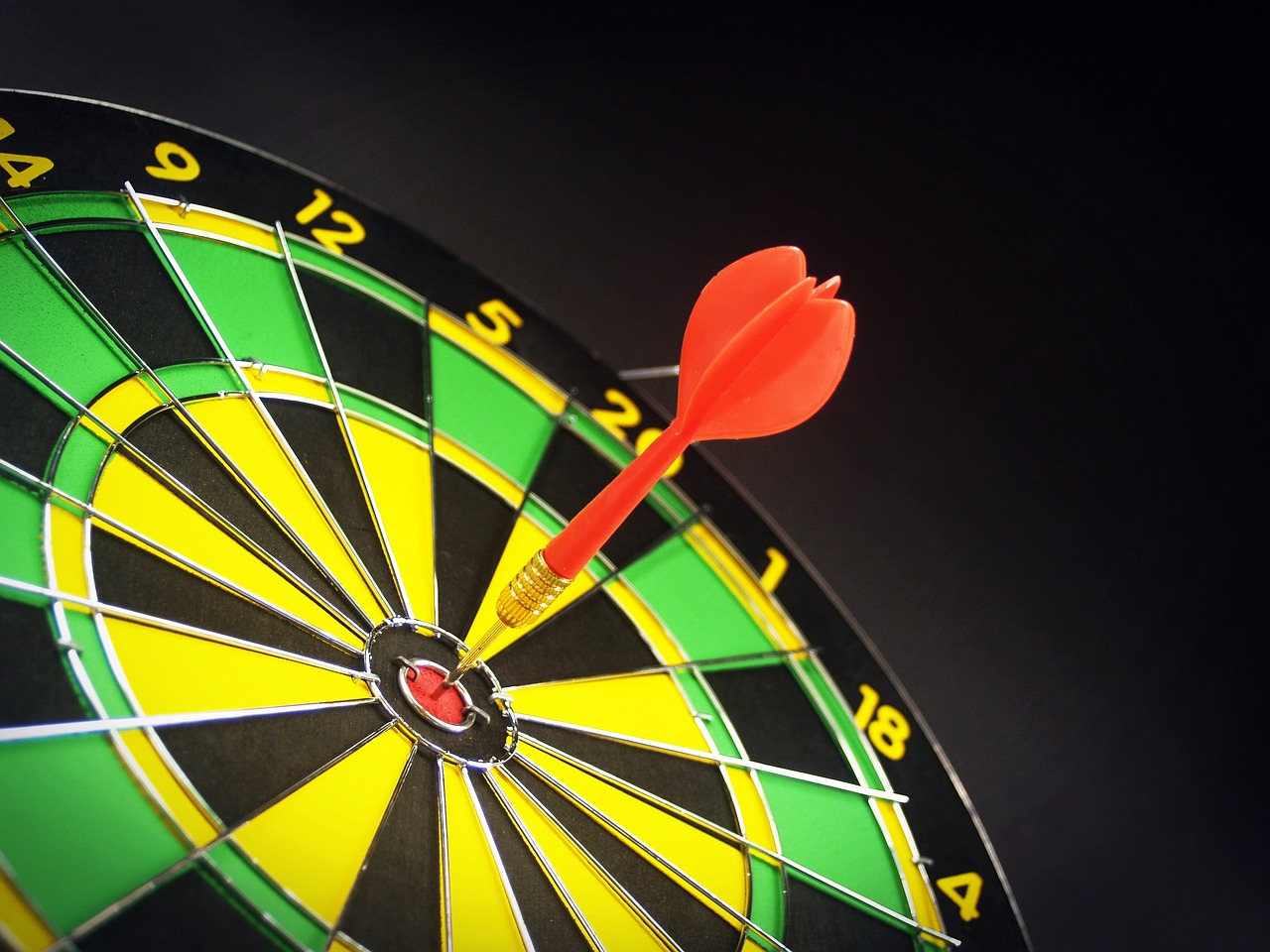 En la planeación participativa, la mirada de la realidad no se hace desde una óptica ideológica ni aséptica; tampoco es un acercamiento científico a la realidad con intereses sociológicos. Es la mirada creyente, aquella que ve con los ojos de fe y, desde esta mirada, descubre el plan amoroso de Dios.
«En todas las cosas interviene Dios para bien de los que lo aman» (Rm 8,28). La mirada de fe sobre la realidad reclama un ángulo desde el cual se observe todo con la exigencia de la conversión personal y pastoral, que nos lleve a asumir, con alegría, la voluntad de Dios expresada en los signos de los tiempos.
FINALIDAD
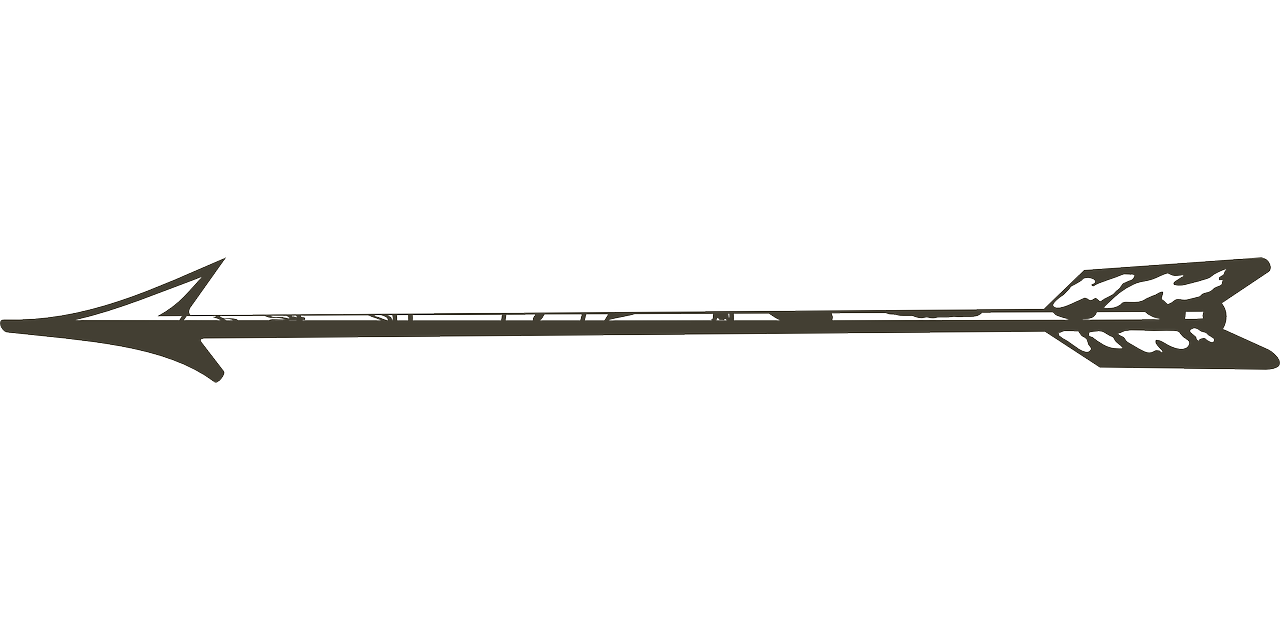 pues la Iglesia es el sacramento universal de salvación para el mundo, que, sin ser del mundo, con su acción y por la fuerza del Espíritu, pretende transformarlo en la civilización del amor.
(VI Plan diocesano nn. 14-15).
El presente plan pastoral recurre al marco de la realidad, reconociendo a ésta como un lugar teológico, es decir, un espacio donde Dios se hace presente para ofrecer su salvación y en el cual interpela a la Iglesia sobre su identidad y misión,
FINALIDAD
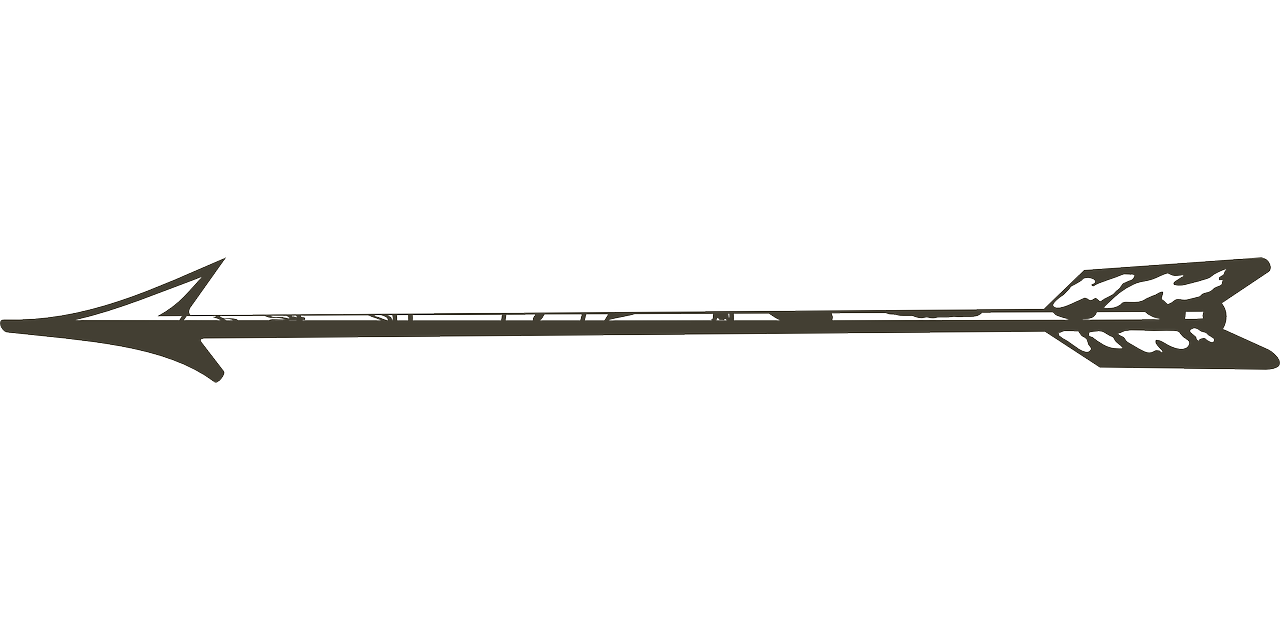 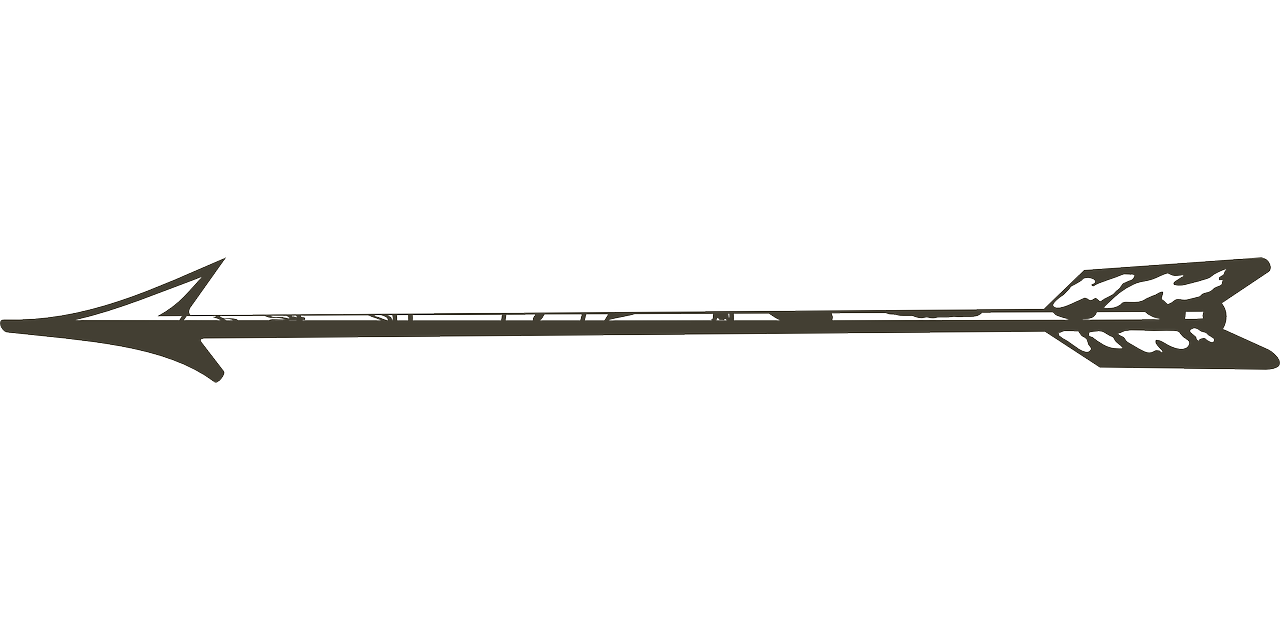 FINALIDAD
Continuamos este trabajo de sensibilización en el proceso diocesano desde nuestra asamblea pastoral, tomando conciencia de qué tanto ha incidido en nuestras instancias y en su entorno social y eclesial.
Propuesta de trabajo
1.- Evaluar el camino de nuestra instancia a partir de las metas que nos propusimos para este año 2018, que estamos por finalizar.
2.- Evaluar la incidencia del proceso diocesano en cada instancia y su entorno social y eclesial.
Para la evaluación se nos proponen dos momentos:
PRIMER MOMENTO DE EVALUACIÓN 1. ORACIÓN (Invocación al Espíritu Santo)SECUENCIA AL ESPÍRITU SANTO
Ven Dios Espíritu Santo, y envíanos desde el cielo tu luz para iluminarnos 
Ven Padre de los pobres, luz que penetra en las almas, dador de todos los dones. 
Fuente de todo consuelo, amable huésped del alma, paz en las horas de duelo. 
Eres pausa en el trabajo; brisa, en un clima de fuego, consuelo en medio del llanto. 
Ven, luz santificadora,entra hasta el fondo del alma, de todos los que te adoran.
Sin tu inspiración divina los hombres nada podemos, y el pecado nos domina. 
Lava nuestras inmundicias, fecunda nuestros desiertos, cura nuestras heridas. 
Doblega nuestra soberbia, calienta nuestra frialdad, endereza nuestras sendas. 
Concede a los que ponen en ti su fe y su confianza, tus siete sagrados dones. 
Danos virtudes y méritos, danos una buena muerte, y contigo el gozo eterno. Amén.
LECTIO DIVINA1ª Carta a los Corintios 3, 8-12 a) Lectura del texto en voz alta
Además el que planta y el que riega son una misma cosa, si bien cada cual recibirá el salario según su propio trabajo. Nosotros somos colaboradores de Dios, y ustedes, el campo que Dios cultiva, el edificio que Dios construye. Conforme a la tarea que Dios me confió, yo, como buen arquitecto, puse los cimientos, y otro construye sobre ellos. ¡Pero que cada cual mire cómo construye! Pues nadie puede poner otros cimientos que los ya puestos: Jesucristo. Sobre estos cimientos se puede construir con oro, plata, piedras preciosas, madera, heno o paja...
b) Silencio meditativo 5 minutos
¿Cómo ilumina esta Palabra la evaluación de nuestro trabajo pastoral?
¿En qué medida tenemos a Cristo como centro y cimiento de nuestra pastoral?
c) Preguntas para la reflexión (compartir)
2.-TRABAJO EN GRUPOSPuede ser por grupos parroquiales, zona (barrio o sectores), área, departamento y dimensión. Para llenar la siguiente ficha de evaluación
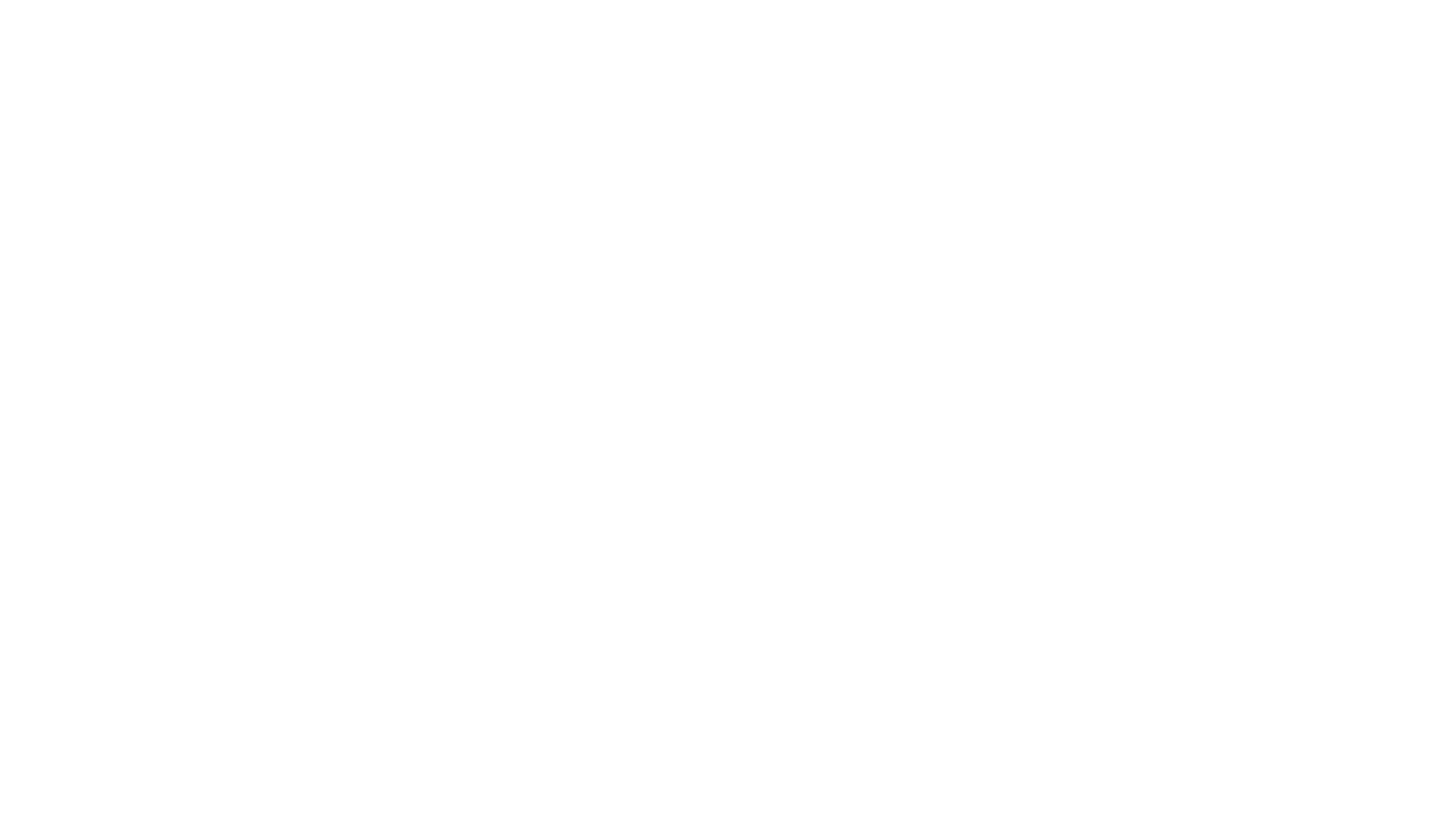 PLENARIO
Esta etapa del proceso pastoral de nuestra Diócesis de Guadalajara se fundamenta y se inspira en el llamado de los últimos Pontífices y del Magisterio Latinoamericano a emprender con audacia misionera la Nueva Evangelización, que es una urgencia de nuestro tiempo y una necesidad inscrita en el mismo ser misionero de la Iglesia. 
Se ha elegido la metodología pastoral participativa porque mejor responde al misterio de la Iglesia, que es comunión y participación; es la forma como podemos ser una Iglesia comunional y sinodal en la que se reconocen, valoran y promueven los diversos carismas, dones y ministerios que el Espíritu suscita en ella.
SEGUNDO MOMENTO EVALUACIÓN EL PROCESO PASTORAL DE LA IGLESIA DE GUADALAJARA NOS ESTÁ INTERPELANDO
La conversión personal y pastoral, entendidas también como renovación de personas, estructuras y métodos, son una exigencia en esta búsqueda de fidelidad a Jesús y a la esencia de su Esposa, la Iglesia. 
Hay muchas inercias y resistencias para ello, como siempre las hay en el camino de conversión; es importante que seamos conscientes de ellas y seamos capaces de discernir con espíritu evangélico lo que el Señor nos está pidiendo aquí y ahora. 
Algunas de esas inercias y resistencias las ha señalado el Papa Francisco sintetizándolas en una palabra: clericalismo.
SEGUNDO MOMENTO EVALUACIÓN EL PROCESO PASTORAL DE LA IGLESIA DE GUADALAJARA NOS ESTÁ INTERPELANDO
Creer que la evangelización corresponde por derecho a los consagrados y que los seglares son solo colaboradores, no dejándolos participar en la toma de decisiones; clericalizar a los laicos, haciendo que centren su apostolado autorreferencialmente en la Iglesia o que sigan los criterios de segregación clerical; ideologización del mensaje evangélico, llevando a un acomodo del Evangelio a los propios intereses o gustos, a la absolutización de los métodos sin espíritu, al empirismo pastoral, a la sectorización o absolutización de una verdad sobre otra…
SEGUNDO MOMENTO EVALUACIÓN EL PROCESO PASTORAL DE LA IGLESIA DE GUADALAJARA NOS ESTÁ INTERPELANDO
SEGUNDO MOMENTO EVALUACIÓN EL PROCESO PASTORAL DE LA IGLESIA DE GUADALAJARA NOS ESTÁ INTERPELANDO
El clericalismo lo podemos entender como: tener objetivos diversos a la evangelización, sean políticos o económicos con actitudes empresariales, mundanas y proselitistas; discernir la realidad con criterios mundanos; hacer una diferenciación excluyente entre clérigos y seglares, llevando a los primeros a un cierto narcisismo espiritual (paradójicamente conduce a la secularización del clero y al fariseísmo).
SEGUNDO MOMENTO EVALUACIÓN EL PROCESO PASTORAL DE LA IGLESIA DE GUADALAJARA NOS ESTÁ INTERPELANDO
La Asamblea Pastoral, en el momento de la evaluación nos puede ayudar a reflexionar, de forma personal, en nuestras actitudes como agentes de pastoral: laicos comprometidos, religiosas y religiosos, y los presbíteros, encargados de una comunidad y primeros animadores del proceso pastoral.
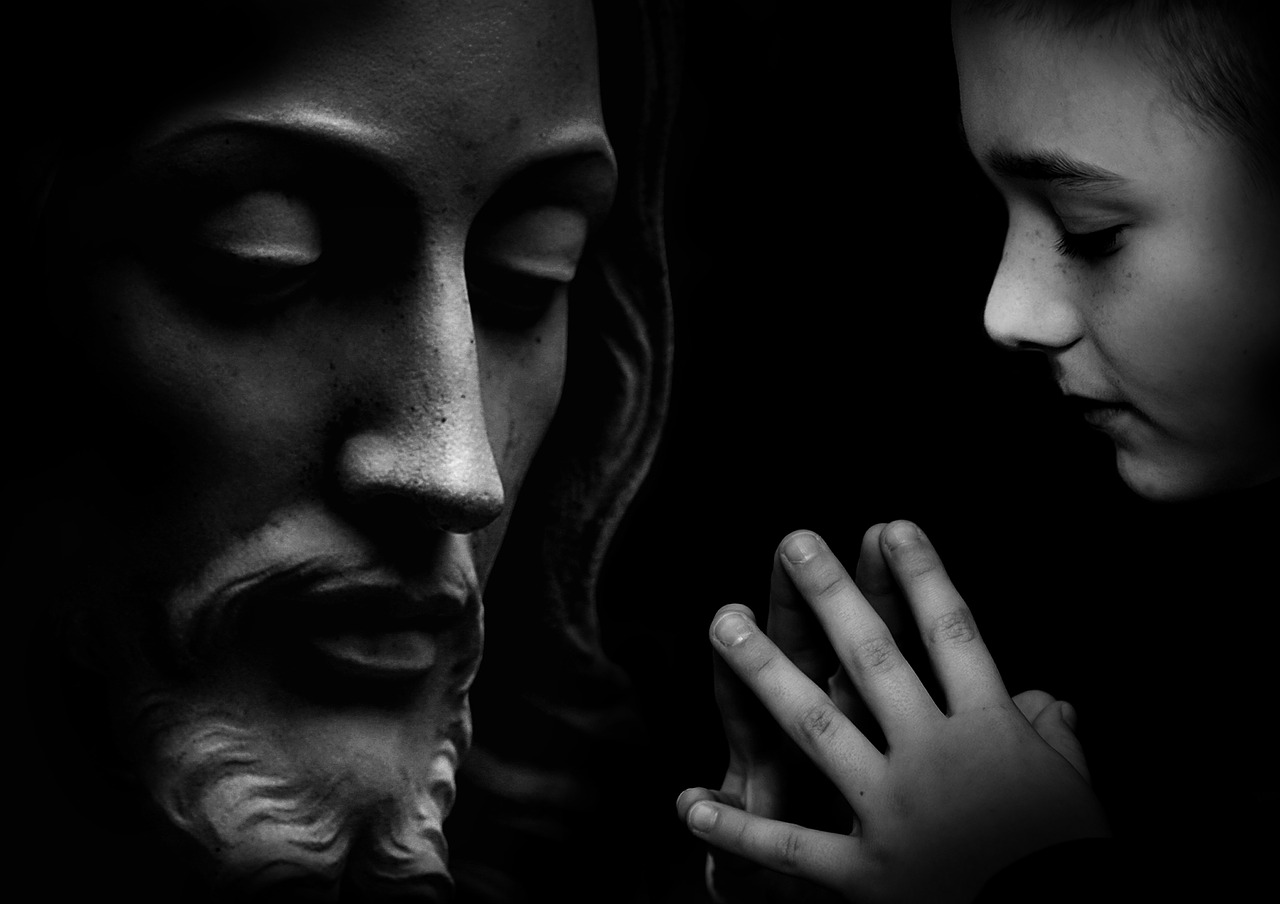 SUGERENCIAS PARA EL TRABAJO
Te pedimos que seas lo más sincero sin maquillar la realidad ni tampoco que respondas con lo que te gustaría que fueran las cosas. El primer paso de la conversión es reconocer la realidad como es y en ella descubrir el paso del Señor, que viene a salvarnos y, por otra parte, reconocer nuestros vacíos para tomar conciencia de ellos con la finalidad de emprender un camino de renovación evangélica.
Se busca con esta evaluación, un tanto cuantitativa, llegar a tener un diagnóstico, lo más objetivo y serio posible, sobre la asimilación y aplicación concreta del proceso pastoral de la Diócesis en cada comunidad parroquial, en el decanato y la vicaría episcopal; así como en las distintas comisiones con sus dimensiones o secciones.
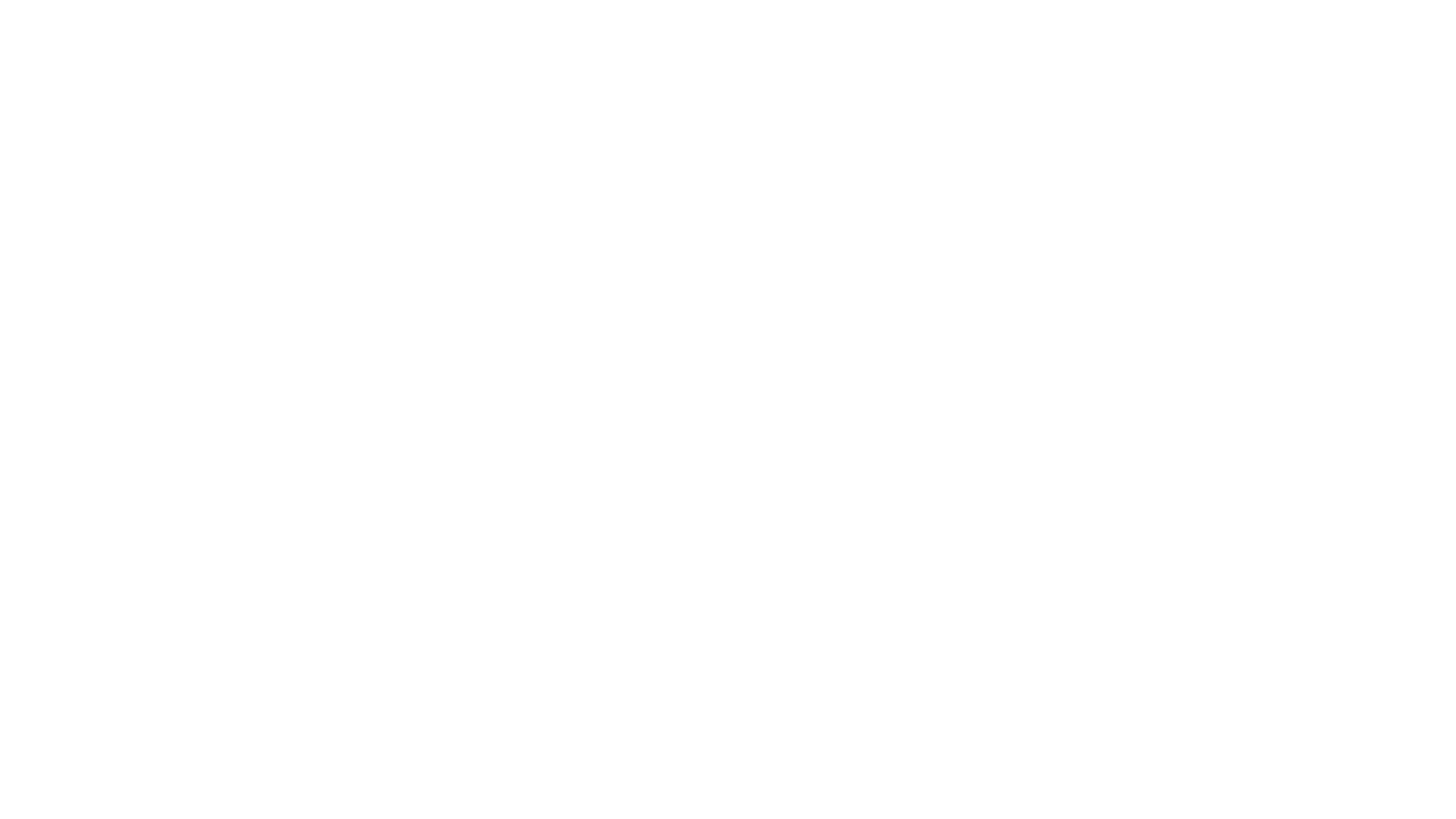 Se sugiere sacar las copias de la encuesta (tabla 1) que sean necesarias para darle una a cada uno de los agentes de pastoral (incluido el equipo sacerdotal). 
Conviene leer atentamente y responder sinceramente en un momento oportuno (ejemplo 1) , incluso puede hacerse delante del Santísimo Sacramento y antes de la Asamblea Parroquial. 
Para favorecer la objetividad, creemos que NO es necesario poner el nombre de las personas que la contestan, de modo que puedan sentir la libertad de señalar lo que piensen.
ETAPA PARROQUIAL, ÁREA, COMUNIDAD RELIGIOSA
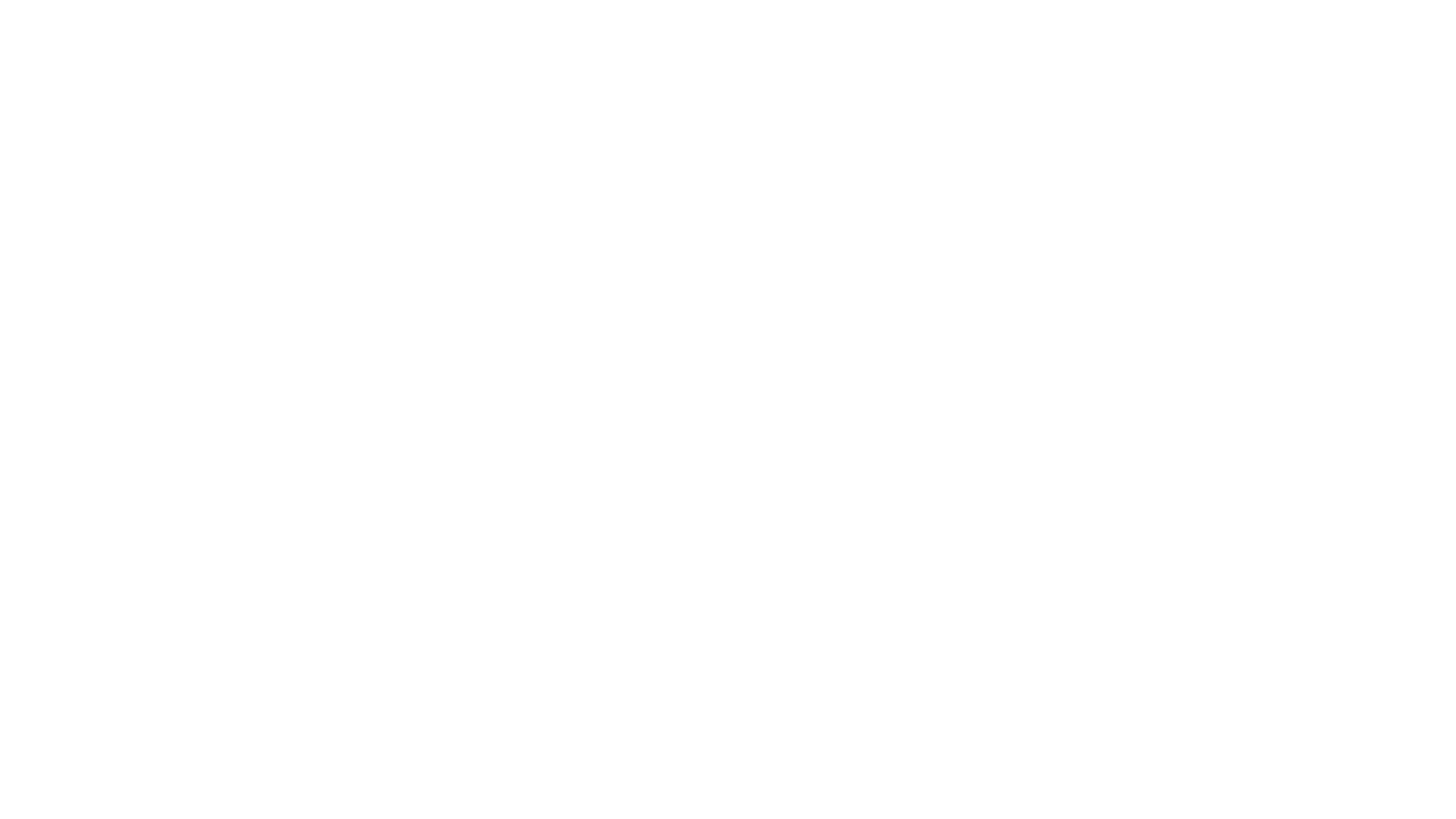 En un momento oportuno, hacer el vaciado de la encuesta, tratando de recoger todas las respuestas, haciendo la suma de cada casillero de forma horizontal (ejemplo 2).• En la Asamblea Parroquial presentar los resultados de la encuesta (tabla 2). En ellos aparecerán las veces que hay coincidencia y eso puede dar oportunidad a que haya comentarios. 
De esos resultados hay que ver cuáles han sido los logros y las deficiencias de nuestra participación en el Proceso Diocesano que notamos a partir de la lectura de los datos, así como sus causas.
ETAPA PARROQUIAL, ÁREA, COMUNIDAD RELIGIOSA
Enseguida, frente a los resultados y su análisis, nos planteamos dos retos.
EL VACIADO DE LA ENCUESTA (tabla 2), que es la suma de las coincidencias de forma horizontal, ASÍ COMO LOS DOS RETOS QUE SURGEN DEL ANÁLISIS DE LOS TOTALES DE LA ENCUESTA DE CADA COMUNIDAD, SE ENVIARÁN OPORTUNAMENTE AL DECANO PARA LA ASAMBLEA DECANAL. NO se enviarán ni los logros ni las deficiencias ni las causas.
Para evitar susceptibilidades de fiscalización conviene NO poner el nombre de la comunidad.
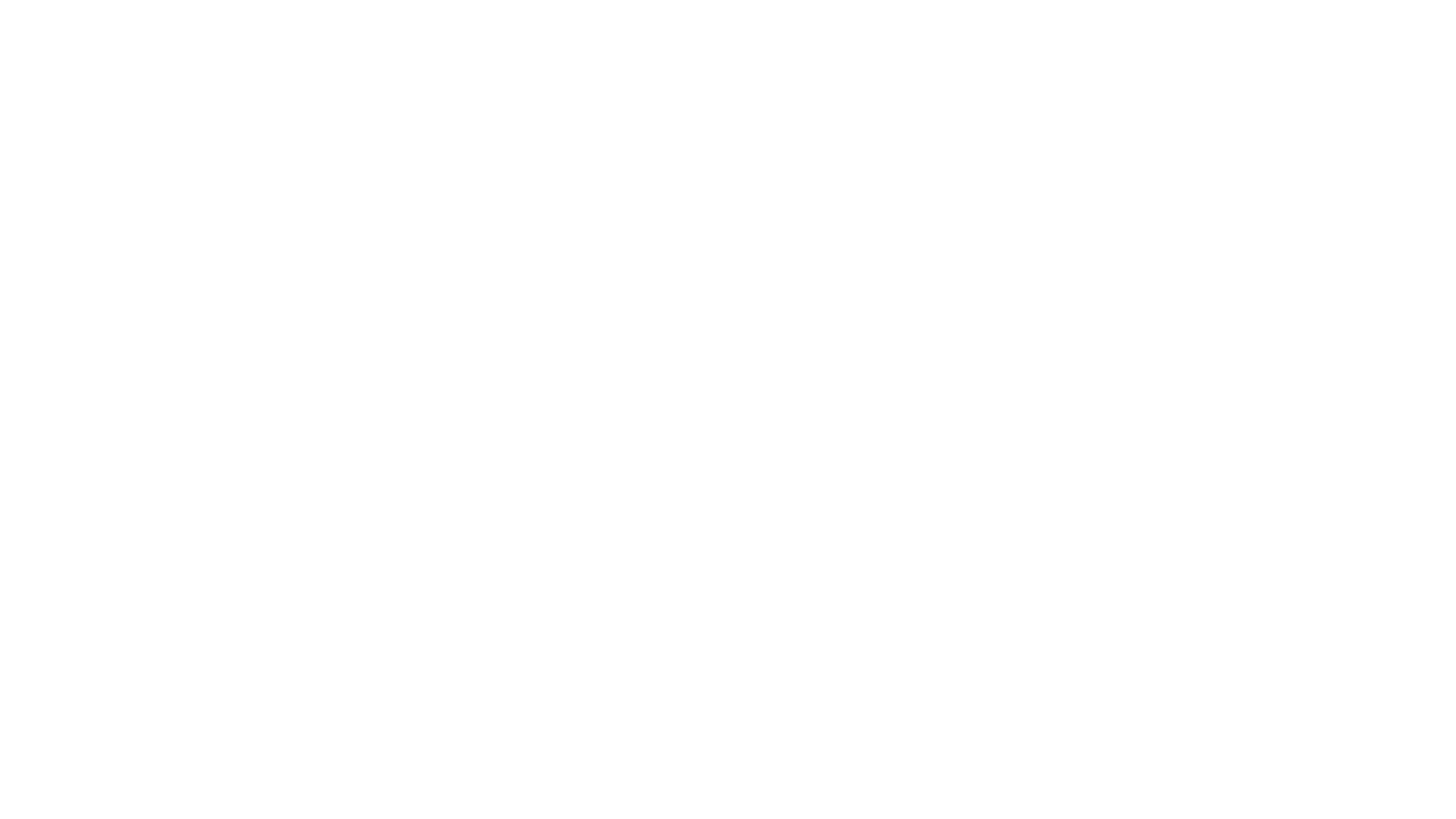 El Decano y su equipo nato o eclesial, recibirá oportunamente el vaciado de las encuestas (tabla 2) y los dos retos de cada comunidad y, a su vez, hará el vaciado decanal haciendo la suma total de las coincidencias de forma horizontal, conservando íntegra la suma sin agregar o quitar. También hará el vaciado de los retos (tabla 3). 
En el momento oportuno de la Asamblea Decanal, se presentarán los resultados del vaciado y conviene que se abra un espacio de diálogo para analizar los logros, las deficiencias y sus causas que nos sugieran los resultados de la encuesta. Se propone que el decanato asuma dos retos.
ETAPA DECANAL Y/O DIMENSIÓN
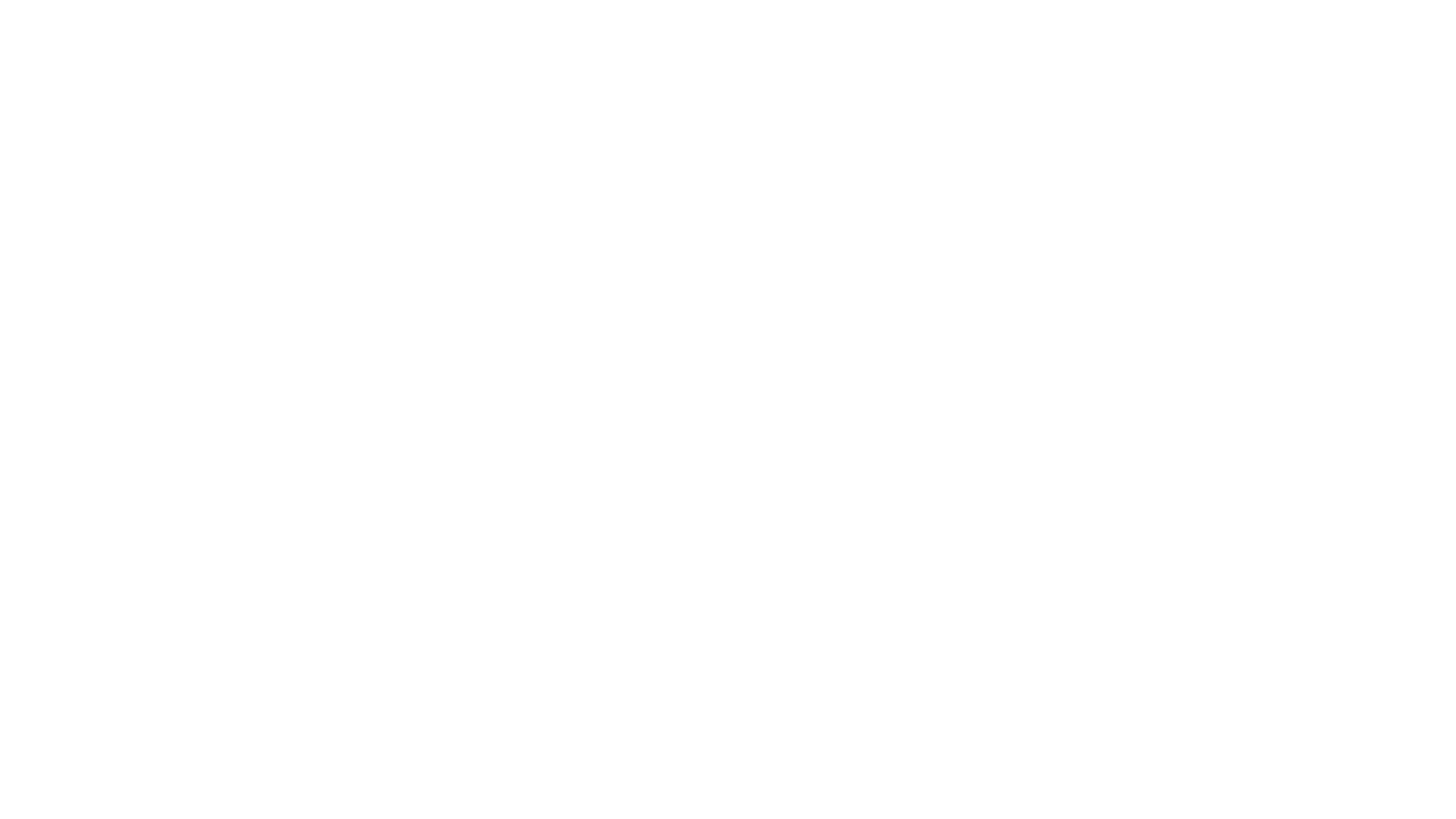 EL VACIADO DE LA ENCUESTA, QUE ES LA SUMA DE LAS COINCIDENCIAS DE FORMA HORIZONTAL, ASÍ COMO LOS DOS RETOS QUE SURGEN DEL ANÁLISIS DE LOS TOTALES DE LA ENCUESTA ASUMIDOS POR EL DECANATO, SE ENVIARÁN OPORTUNAMENTE AL VICARIO EPISCOPAL PARA LA ASAMBLEA VICARIAL. NO se enviarán ni los logros ni las deficiencias ni las causas.
ETAPA DECANAL Y/O DIMENSIÓN
ETAPA DECANAL Y/O DIMENSIÓN
Los delegados de cada decanato para participar en la Asamblea Diocesana deberán comprender y anotar los logros, las deficiencias y las causas para que participen activamente en la Asamblea Diocesana, compartiendo lo que se ha discernido en su Decanato. 
No es necesario poner el nombre del decanato.
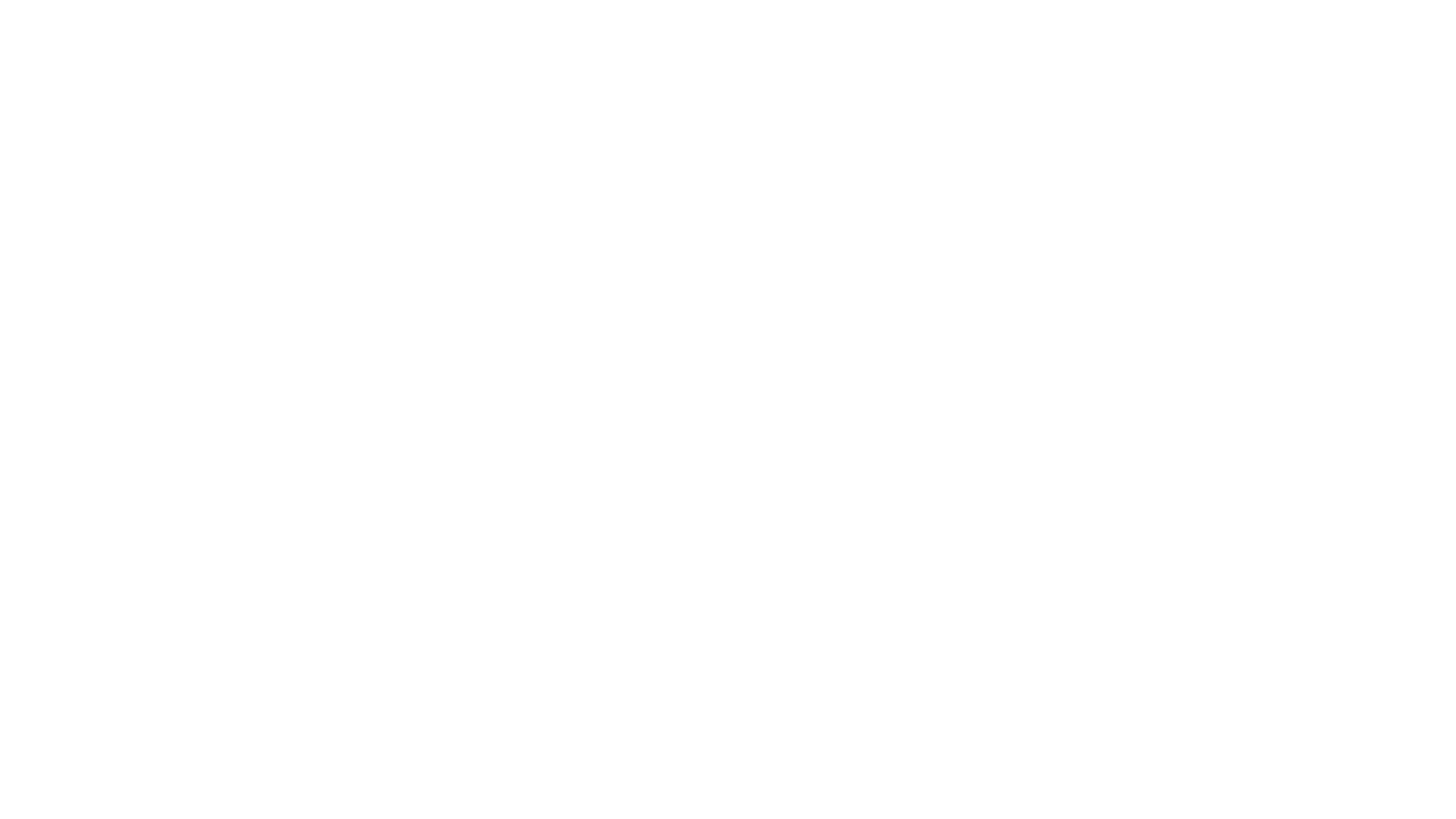 El Vicario Episcopal y su equipo nato o eclesial (o bien, el encargado de cada comisión, la vicaría de la vida consagrada y el seminario), recibirá́ oportunamente el vaciado de las encuestas y los dos retos de cada decanato (tabla 3) y, a su vez, hará el vaciado vicarial de la encuesta, conservando la suma total de las respuesta sin agregar o quitar nada. También hará el vaciado de los retos. 
En el momento oportuno de la Asamblea Vicarial, se presentarán los resultados del vaciado y conviene que se abra un espacio de diálogo para analizar los logros, las deficiencias y sus causas. 
Se sugiere que la vicaría, la comisión, la vicaría de vida religiosa y el seminario asuman dos retos cada una de estas instancias.
ETAPA VICARIAL (O DE COMISIONES, VIDA CONSAGRADA Y SEMINARIO)
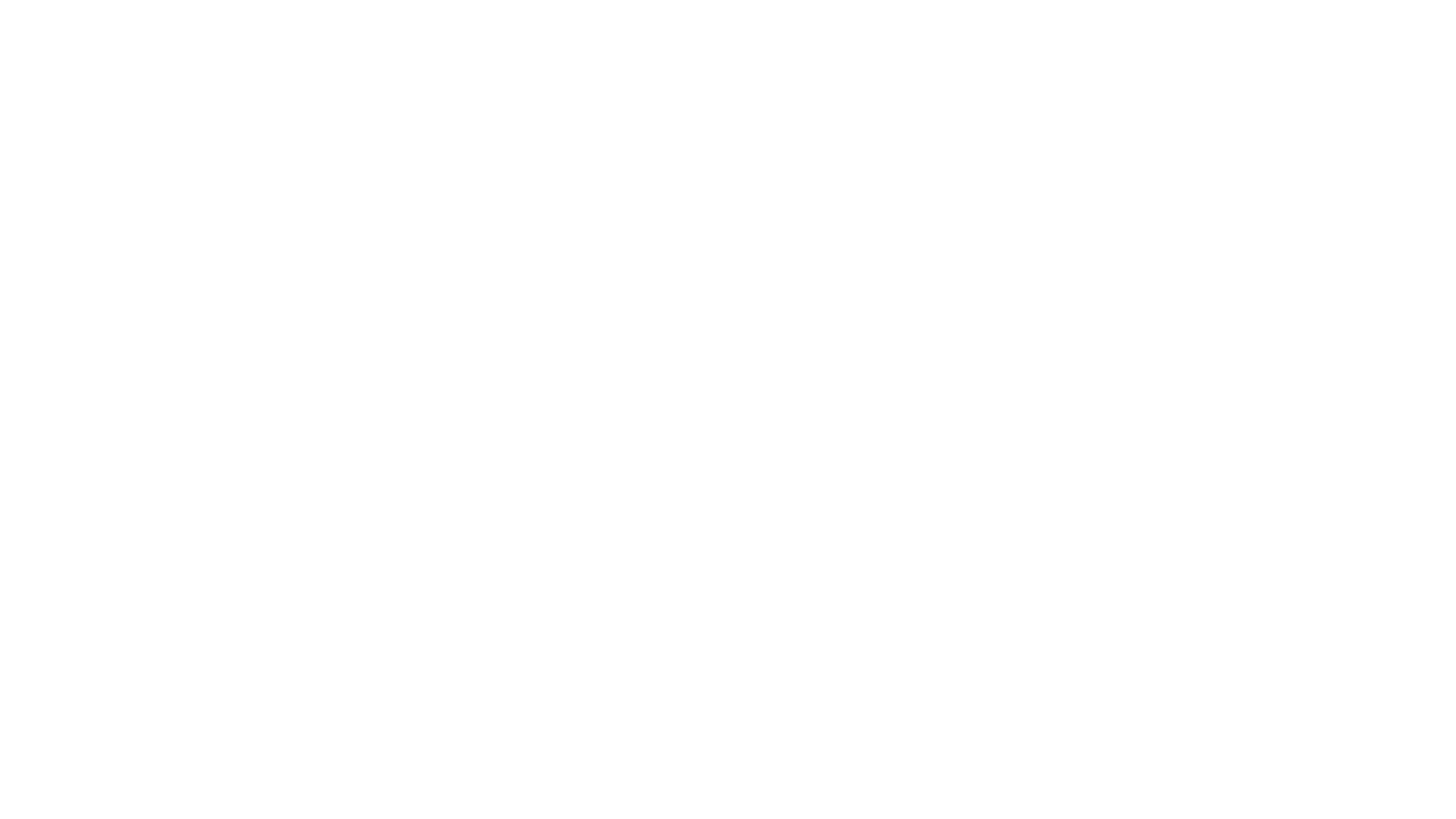 EL VACIADO DE LA ENCUESTA, QUE ES LA SUMA DE LAS COINCIDENCIAS DE FORMA HORIZONTAL, ASÍ COMO LOS DOS RETOS QUE SURGEN DEL ANÁLISIS DE LOS TOTALES DE LA ENCUESTA (tabla 4) ASUMIDOS POR LA VICARÍA (comisión, vicaría de vida consagrada, seminario), SE ENVIARÁN OPORTUNAMENTE A LA VICARÍA DIOCESANA DE PASTORAL PARA LA ASAMBLEA DIOCESANA. 
NO se enviarán ni los logros ni las deficiencias ni las causas.
ETAPA VICARIAL (O DE COMISIONES, VIDA CONSAGRADA Y SEMINARIO)
A LA VICARÍA DIOCESANA DE PASTORAL SE ENVIARÁ SÓLO LA SUMA TOTAL DE LA ENCUESTA Y LOS DOS RETOS DE CADA VICARÍA EPISCOPAL, COMISIÓN, VIDA CONSAGRADA Y SEMINARIO.
IMPORTANTE: Las tablas 3 y 4 se harán llegar oportunamente a los decanos y vicarios episcopales en la reunión del 2 y 3 de octubre de 2018.
Indicaciones para la encuesta (Forma Personal)
Cuando se contesta de modo personal colocar en el recuadro derecho una x.Se tacha con una x solo un indicador por pregunta.
Ejemplo:
Indicaciones para la encuesta (Forma Personal)
Solo en la pregunta 13 se pueden tachar varias veces, hay que poner las razones de cada indicador.
Se pide que seas sincero, honesto y coherente.
RESPUESTA DE LA ENCUESTA (NIVEL PARROQUIAL)
Se hace la suma de las x en cada recuadro derecho (solo de forma horizontal).
Se eligen 2 retos y se rellena la tabla 2 (como lo señala el ejemplo 2).
RESPUESTA DE LA ENCUESTA (NIVEL DECANAL – VICARIAL)
Se hace la suma de cada recuadro de forma horizontal.
Se hace la suma de cada resultado parroquial (tabla 2) y se rellena la tabla 3 o 4 según la instancia.
Instrucción
Una vez terminada la encuesta personal en la instancia correspondiente hacer el vaciado en esta hoja que se tiene que enviar a la siguiente instancia (parroquia a decanato, decanato a vicaria, vicaria episcopal a vicaria de pastoral).
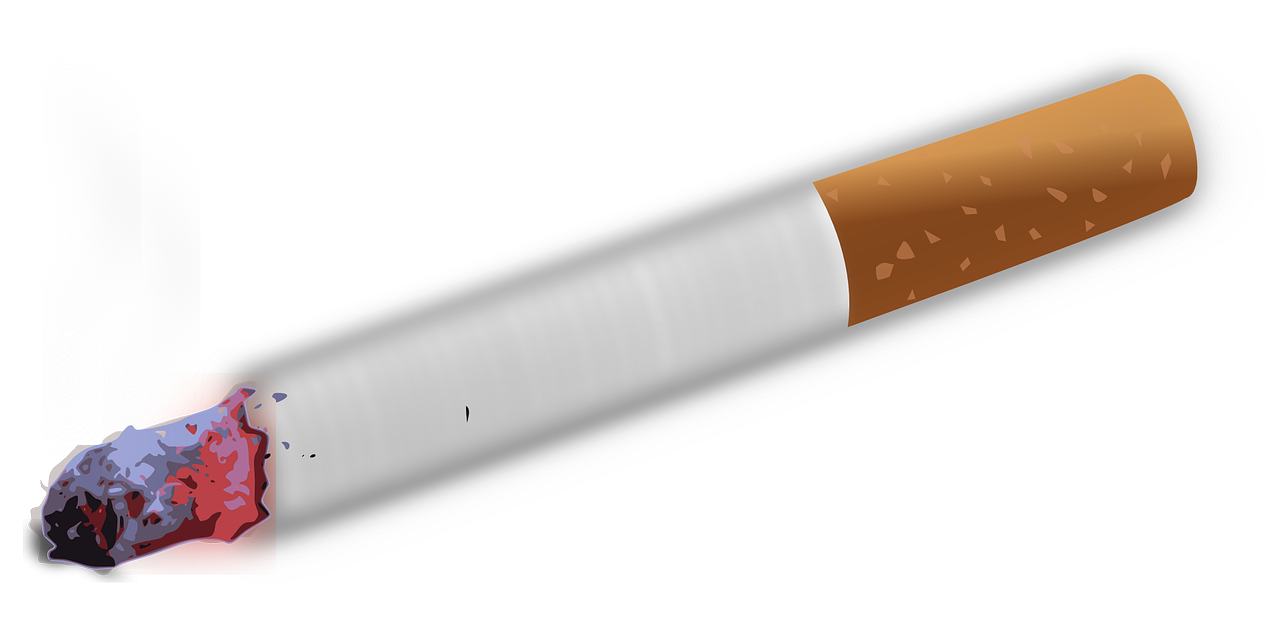 Ejemplos
El equipo de fútbol soccer está dispuesto a asumir el reto y tratar de ganar el titulo, a pesar de la situación en la que se encuentra.Llegar a la cima de la montaña fue un verdadero reto, pero gracias al entrenamiento previo pude lograrlo. 
Dejar de fumar.Bajar de peso.Tener agua potable para todos.Reducir la brecha entre las clases sociales. Hacer frente al cambio climático.
Recordemos
RETO
El sentido que le damos al reto en nuestro primer momento metodológico (VER), es el que se constituye como un desafío para quien decide afrontarlo y al mismo tiempo también se convierte en un estímulo.